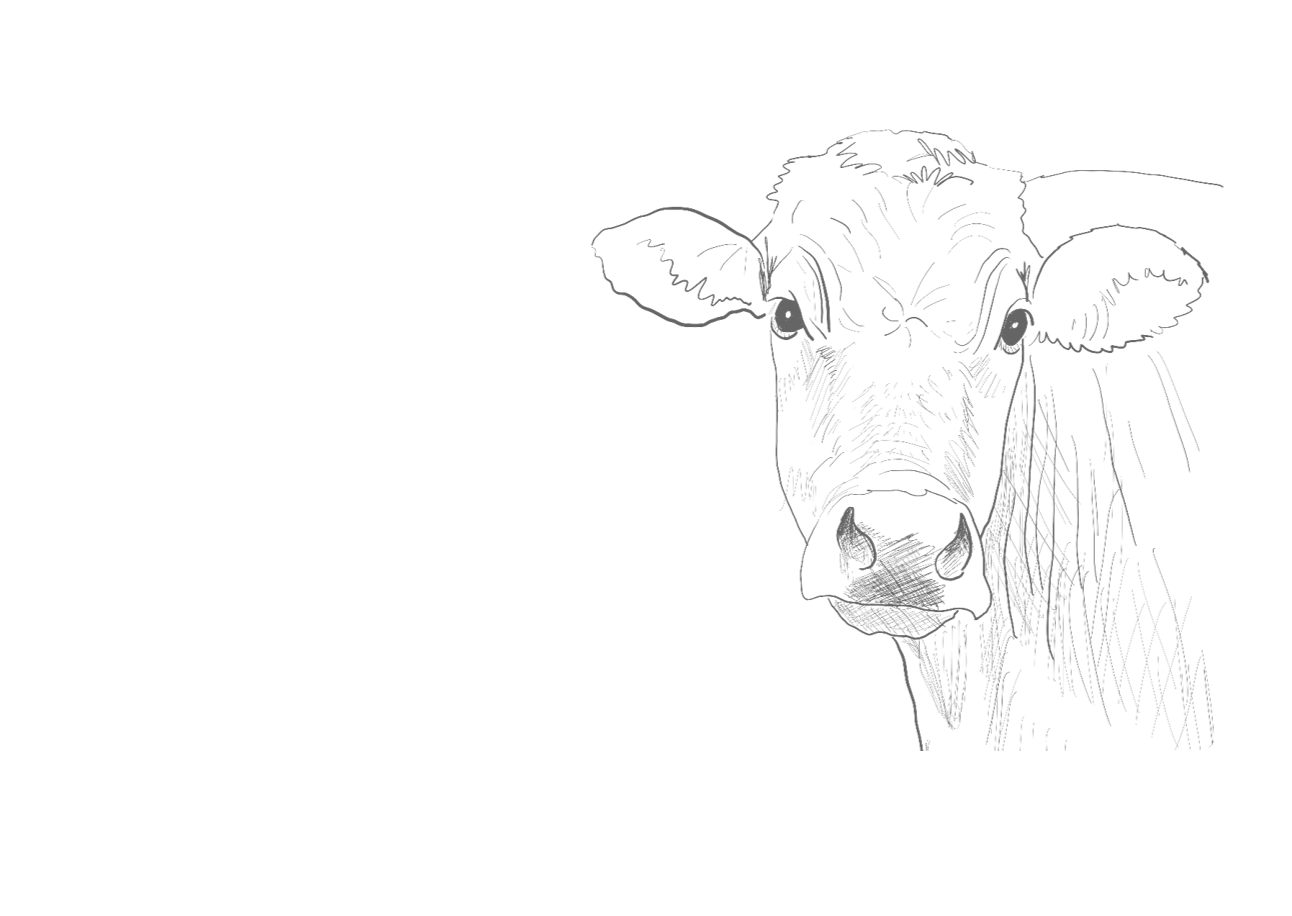 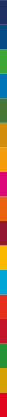 7. Formidlingsopgave
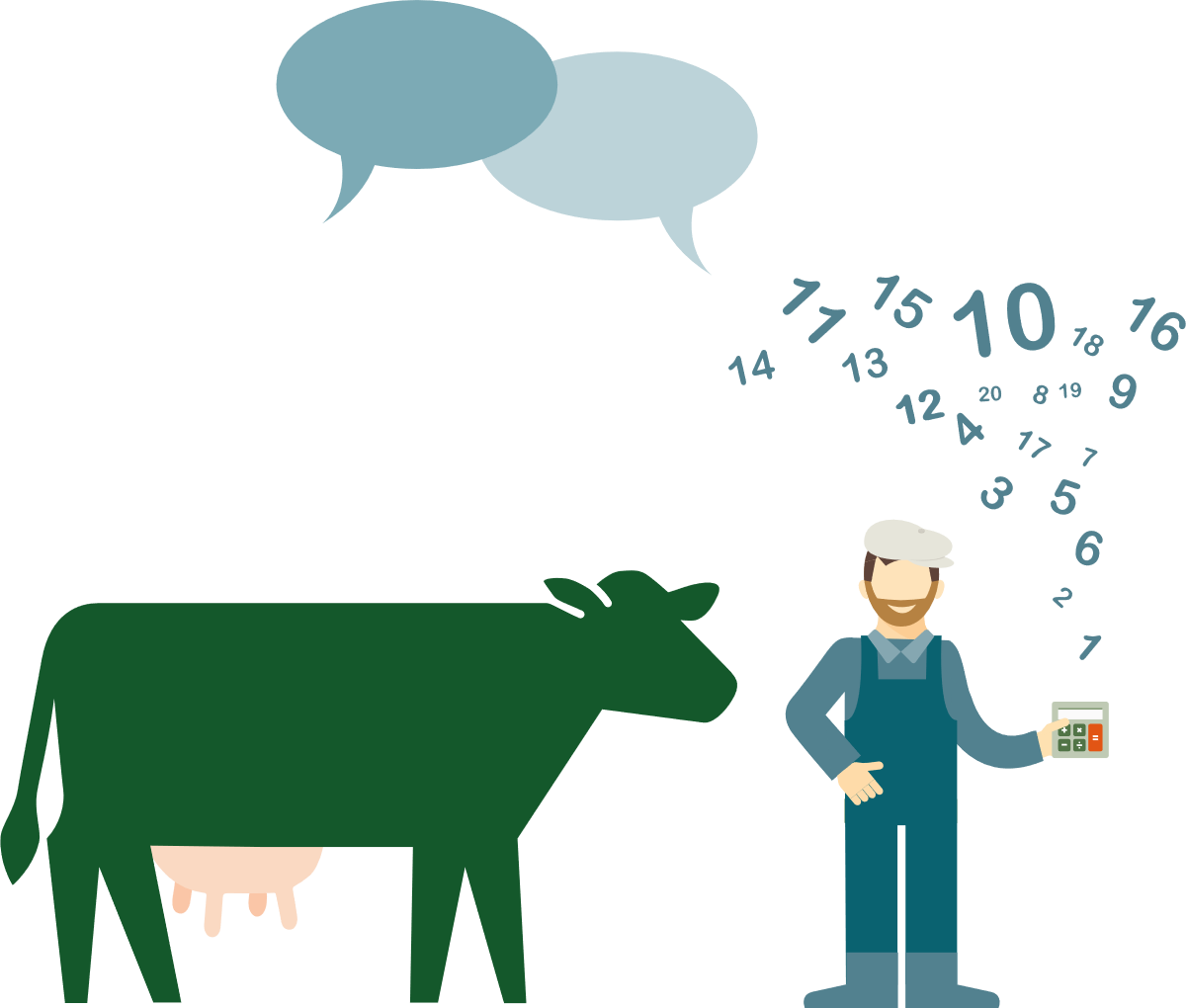 Kom med et bud på, hvordan landbruget kan formidle budskabet om mindre metanudledning til forbrugerne.
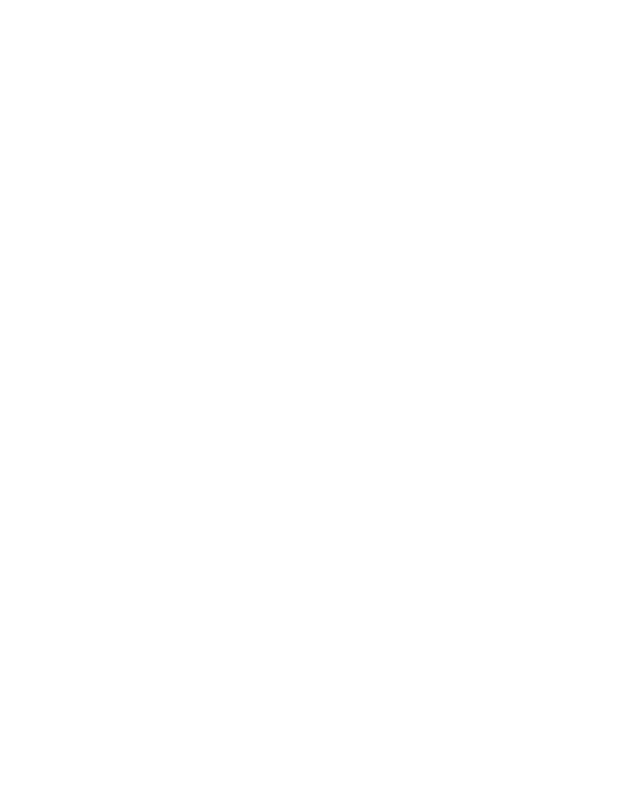 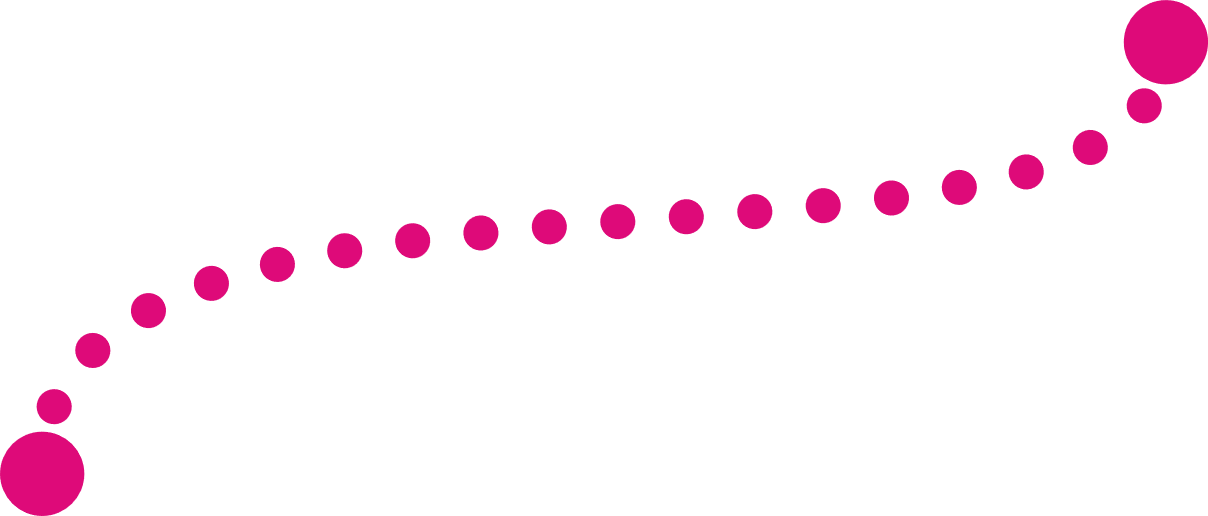 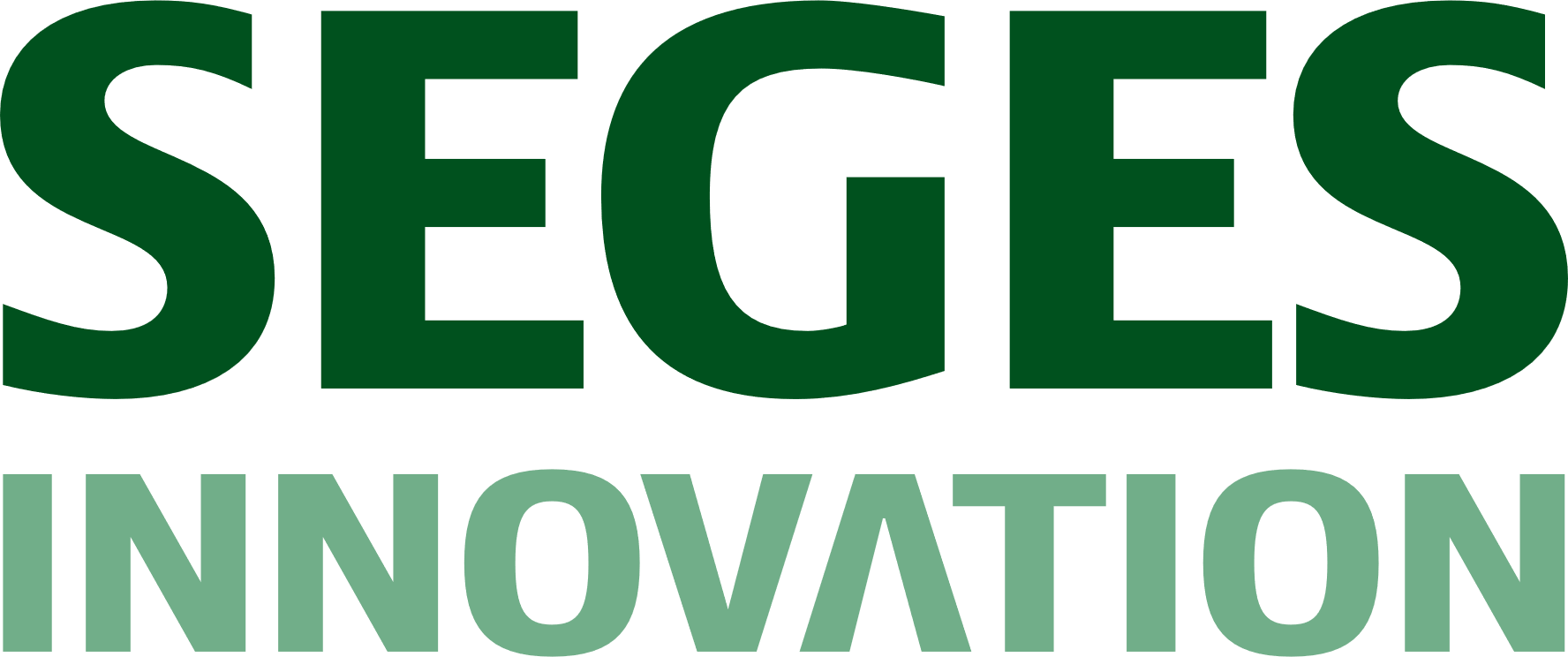 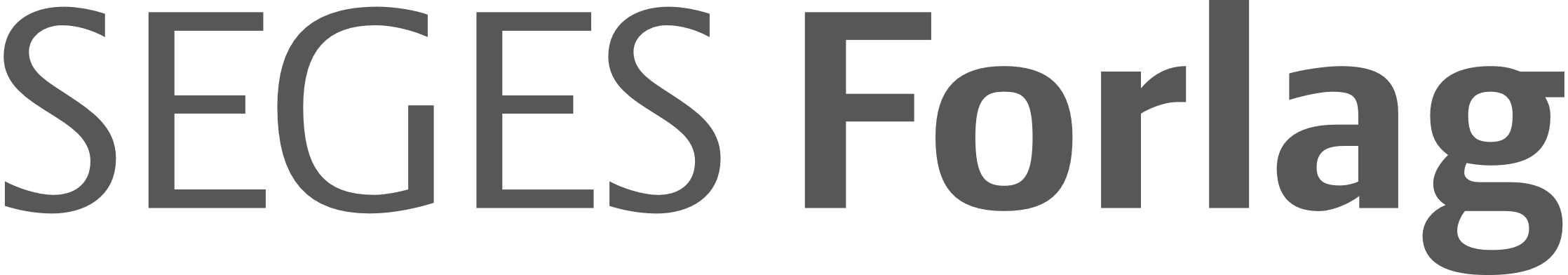 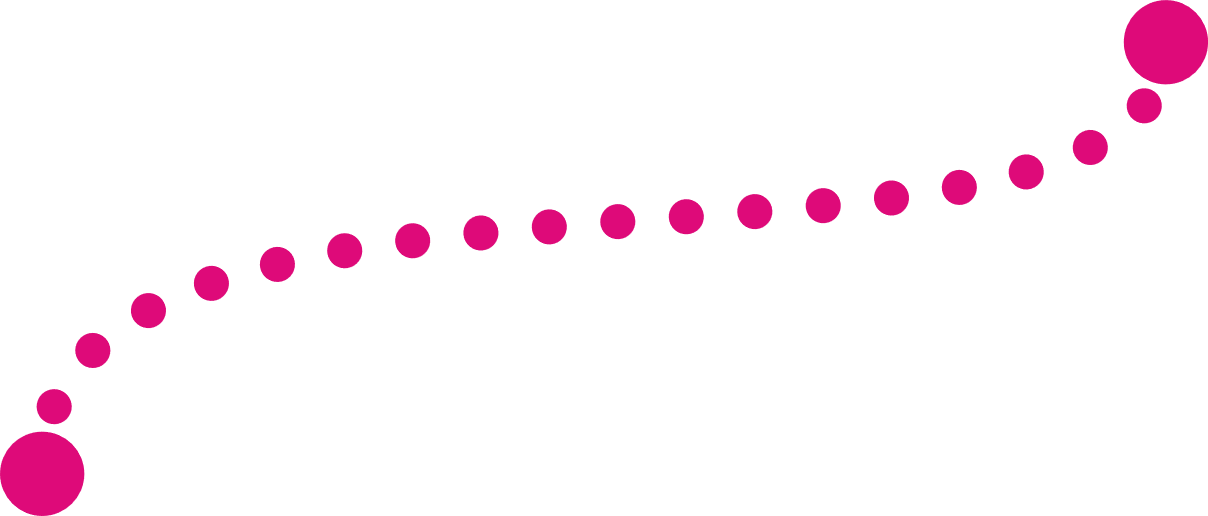 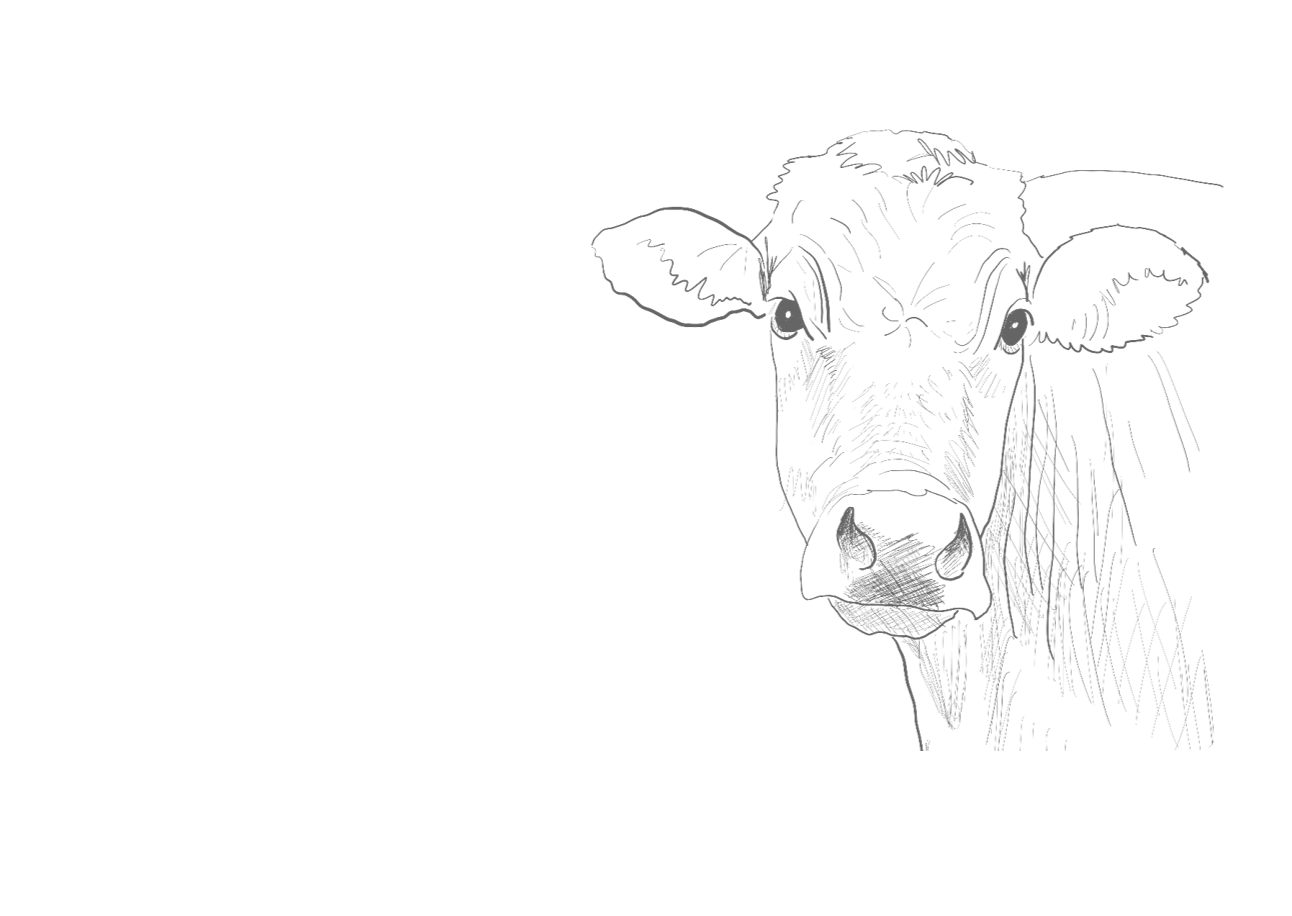 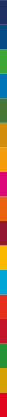 Kommunikation om køer og metan udledning
Tænk, hvis de danske forbrugere vidste lige så meget om køer og metan, som I nu gør… 
Ville de så betale 1 kr. mere pr. liter mælk, som landmanden i debatprogrammet Klima & Ko foreslog?
Jeres opgave er nu at formidle et budskab om, hvordan landbruget har reduceret mælkens klimabelastning. I skal gøre budskabet tydeligt på en mælkekarton. Så tydeligt, at forbrugerne vil betale en ekstra krone for den liter mælk. 
Få vejledning til opgaven på næste side.
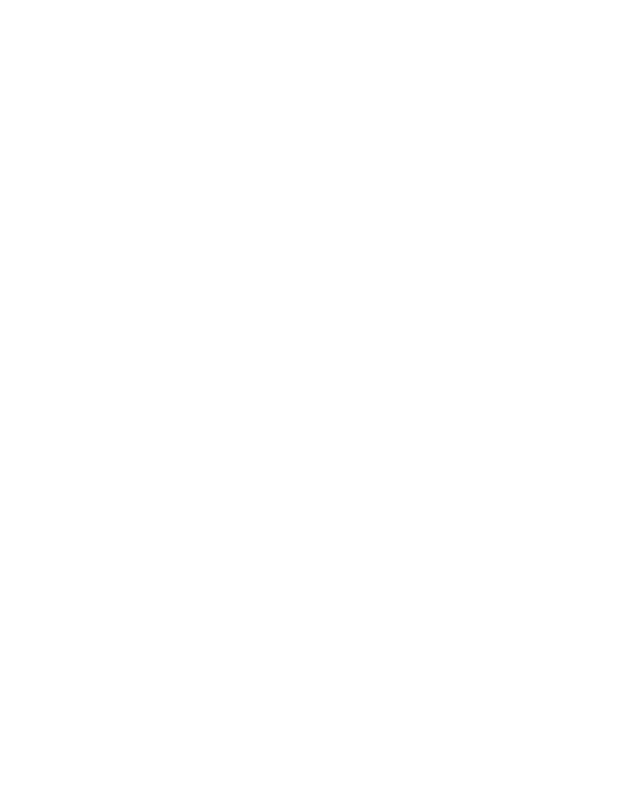 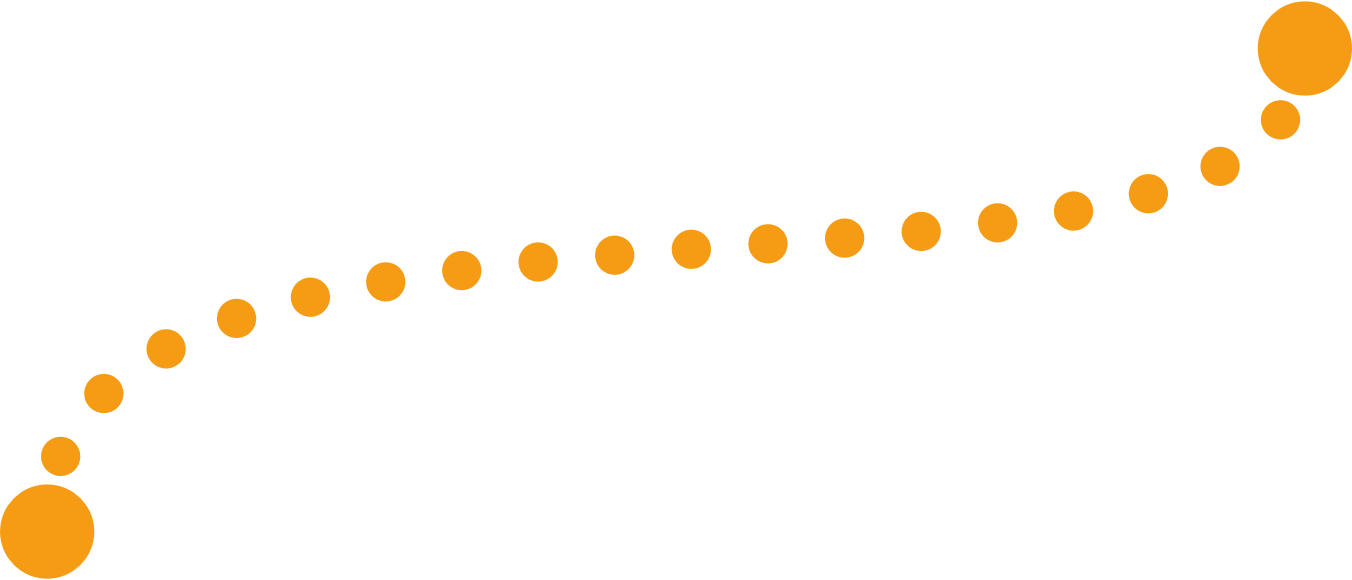 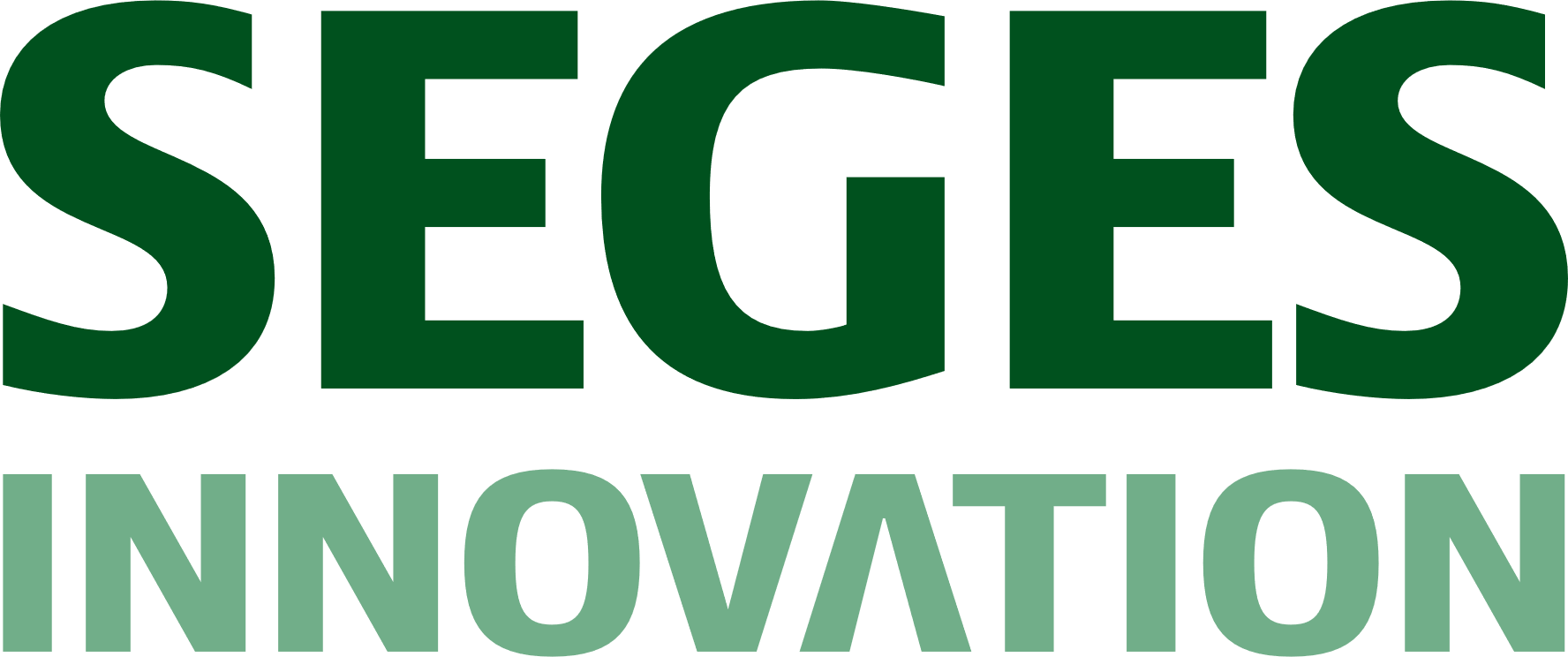 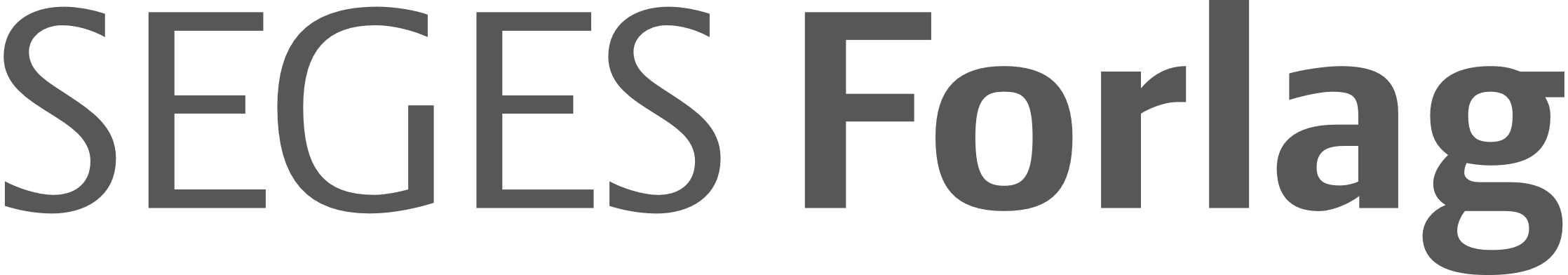 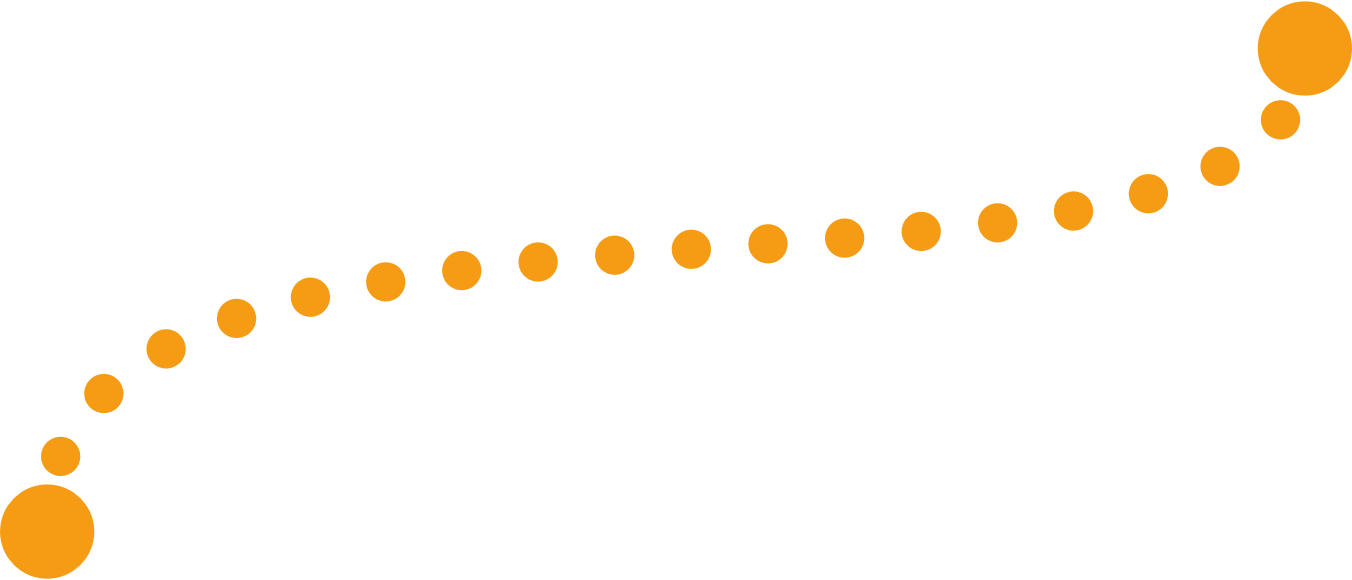 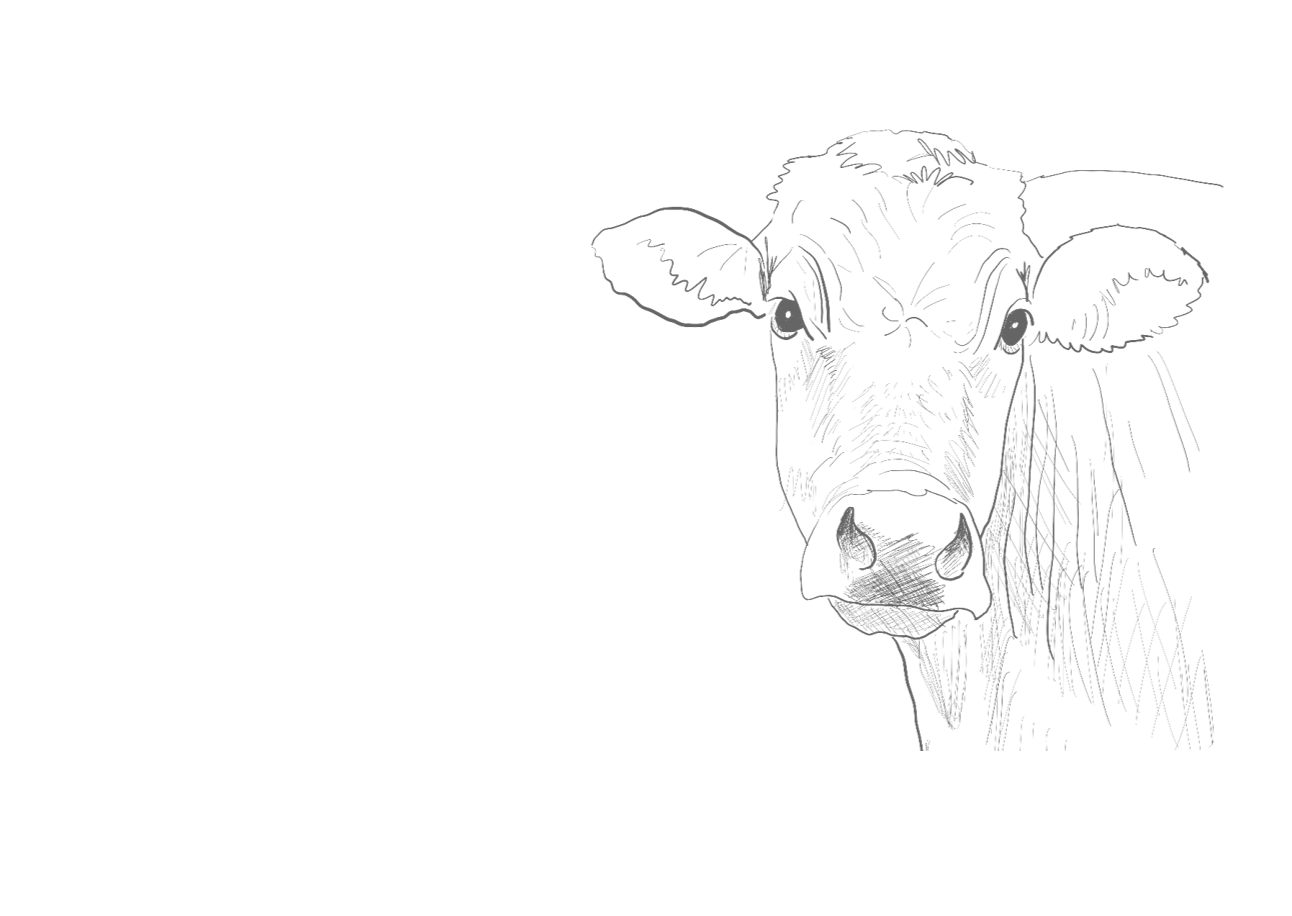 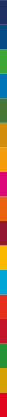 Vejledning til opgaven
Jeres budskab, skal formidles på 1 side af en mælkekarton. I har begrænset med plads, men I må gerne sætte en QR-kode ind, som leder forbrugeren over til et sted med mere information eller en video. 
I skal have ét budskab. Det betyder, at I ikke behøver at nævne alle metan-reducerende teknologier. I må gerne vælge det emne/ budskab, som I finder vigtigt at få formidlet til forbrugerne. Sæt jer gerne i forbrugernes sted. Hvad vil de gerne vide eller støtte? Vær gerne konkret og brug fakta. 
I kan skrive i tekstfeltet på mælkekartonen næste side. I kan også klippe og klistre budskaber på en tom mælkekarton.
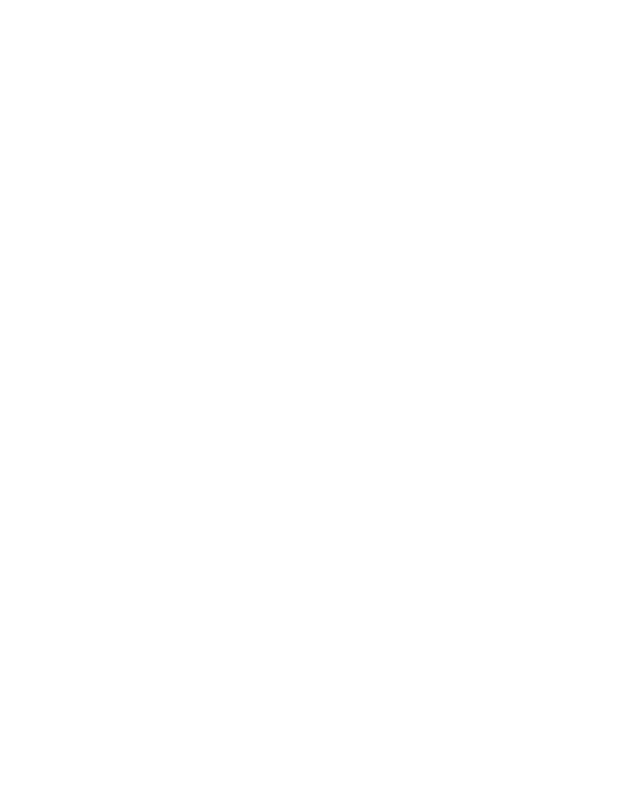 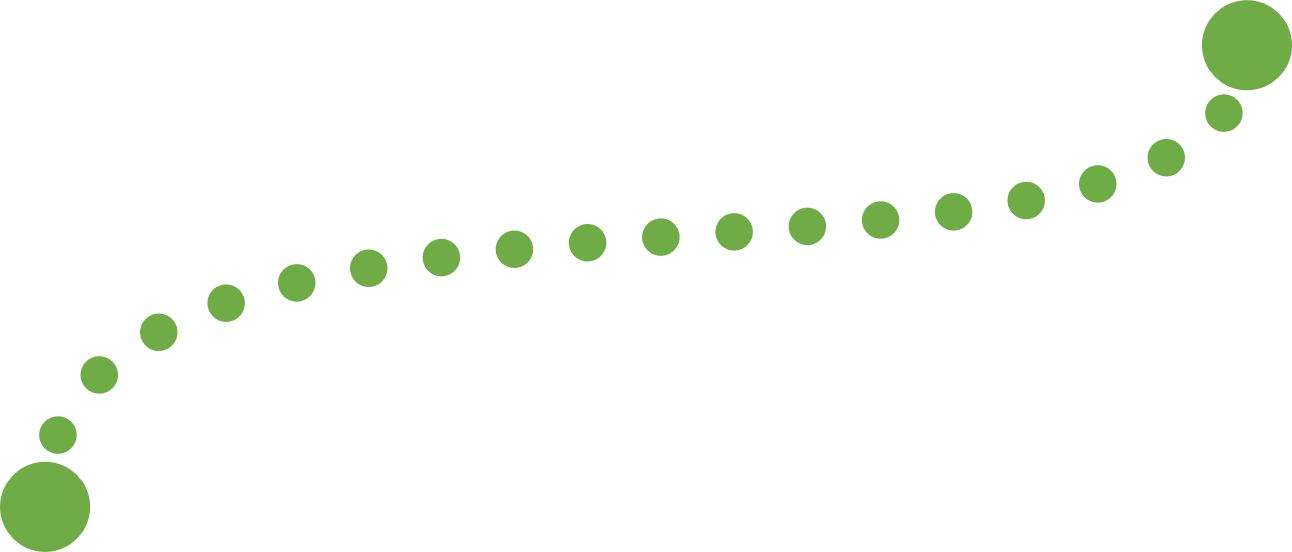 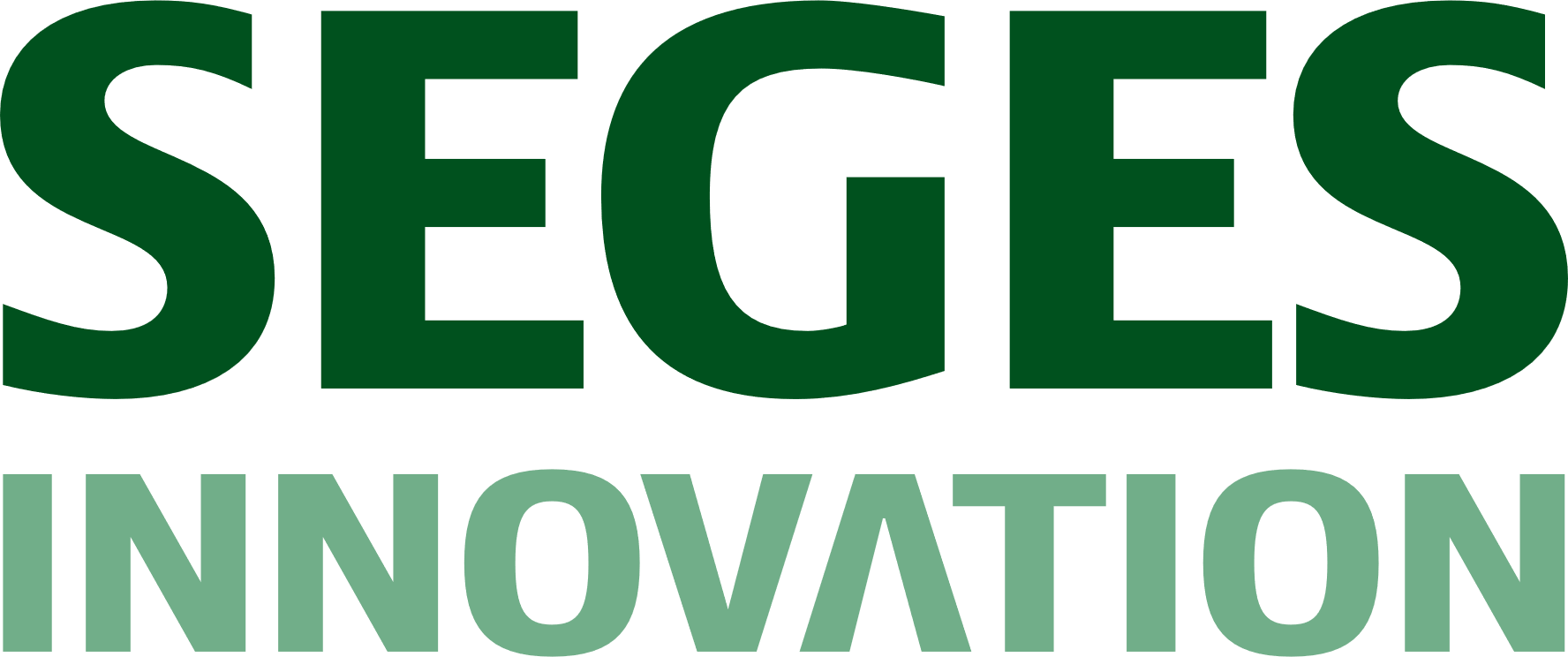 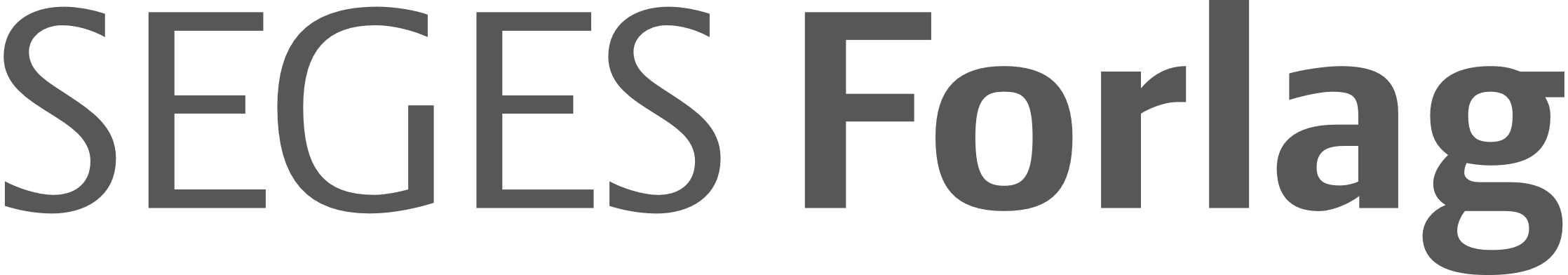 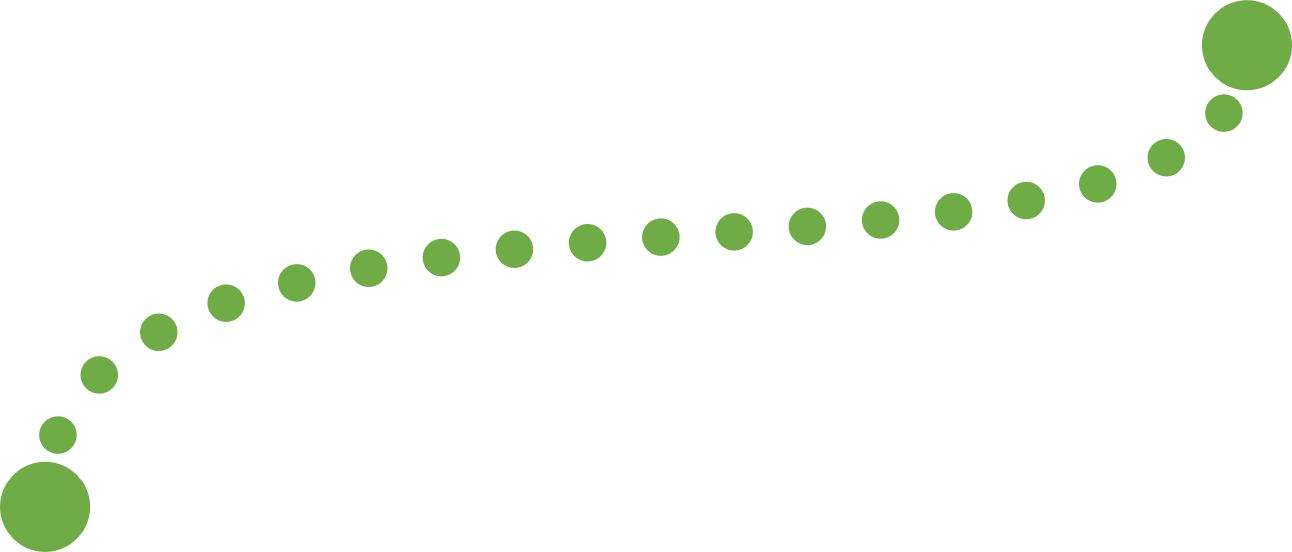 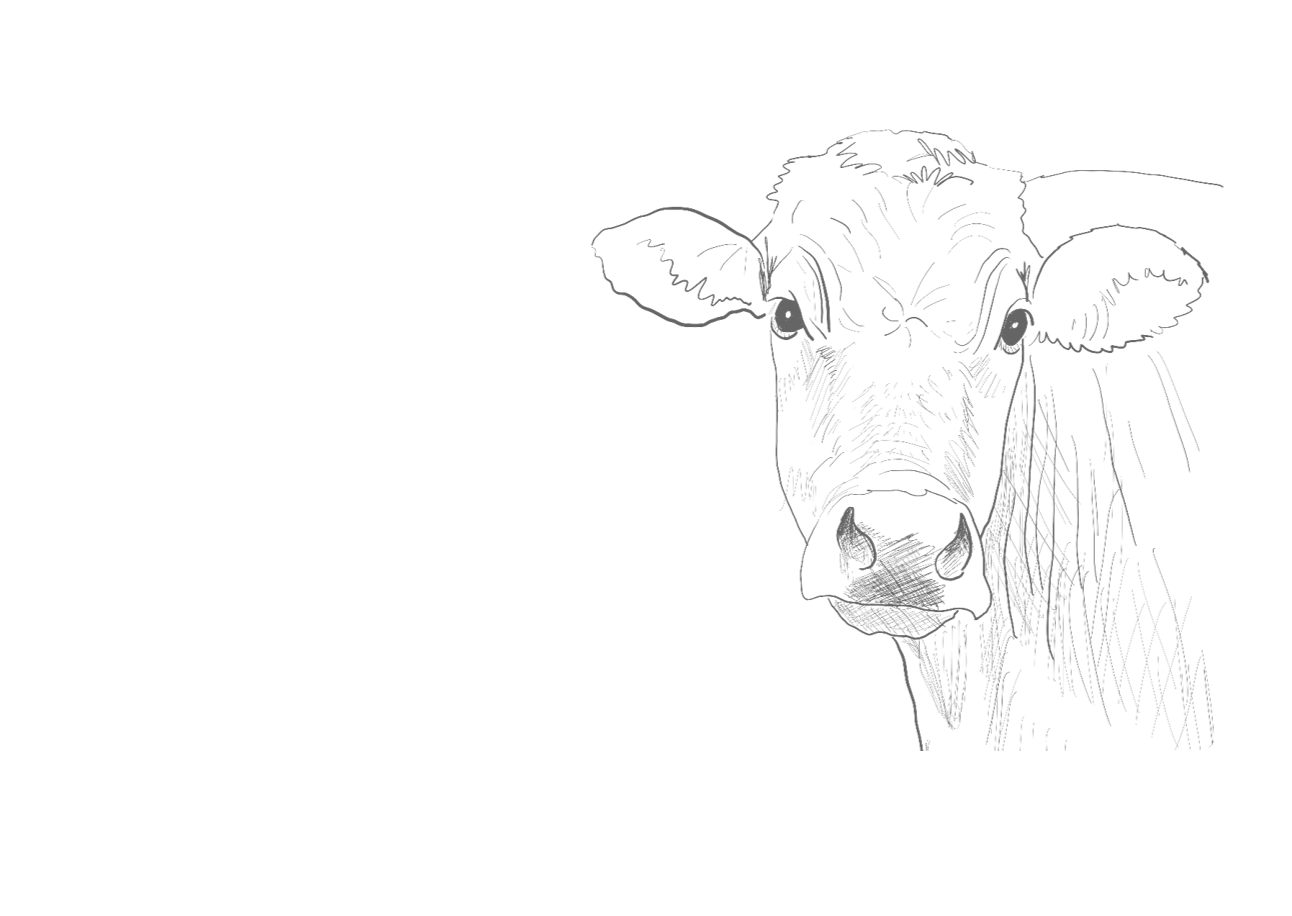 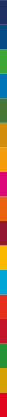 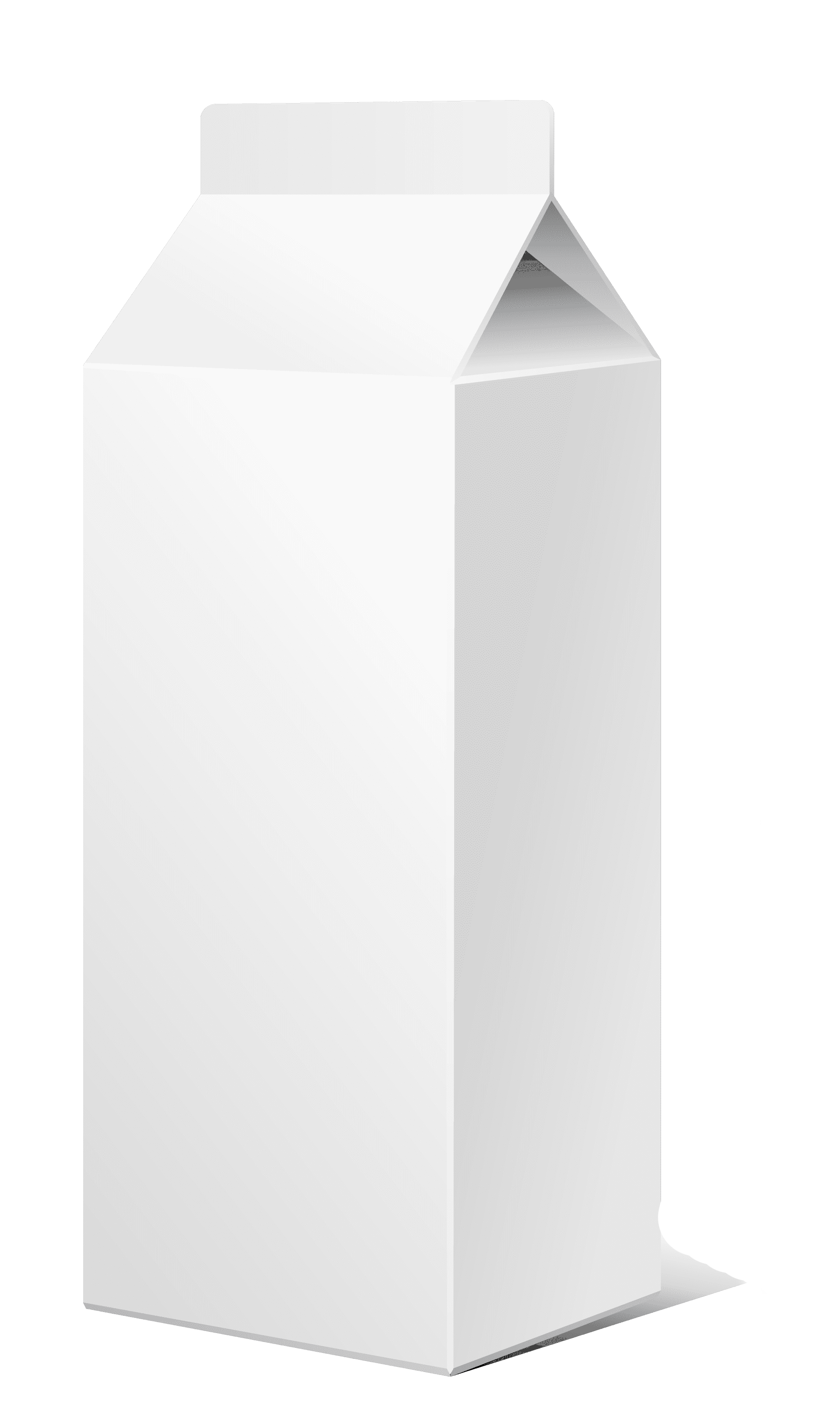 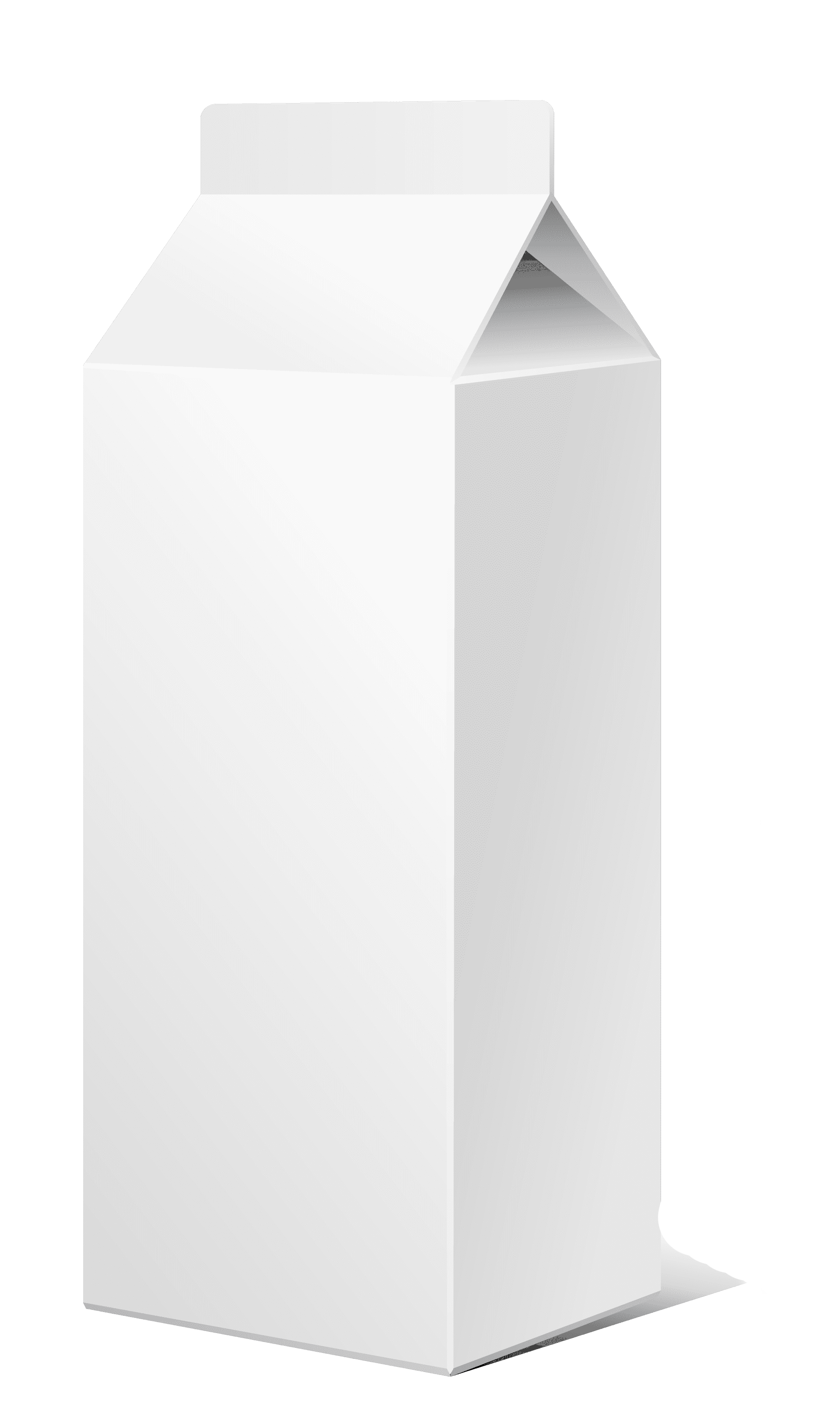 Opgaven
Jeres opgave er nu at formidle et budskab om, hvordan landbruget har reduceret mælkens klimabelastning. I skal gøre budskabet tydeligt på en mælkekarton.
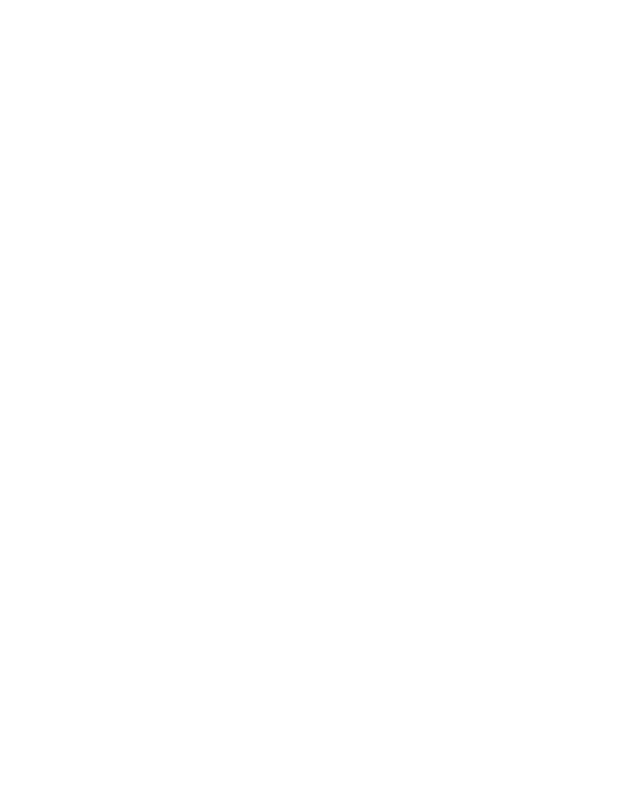 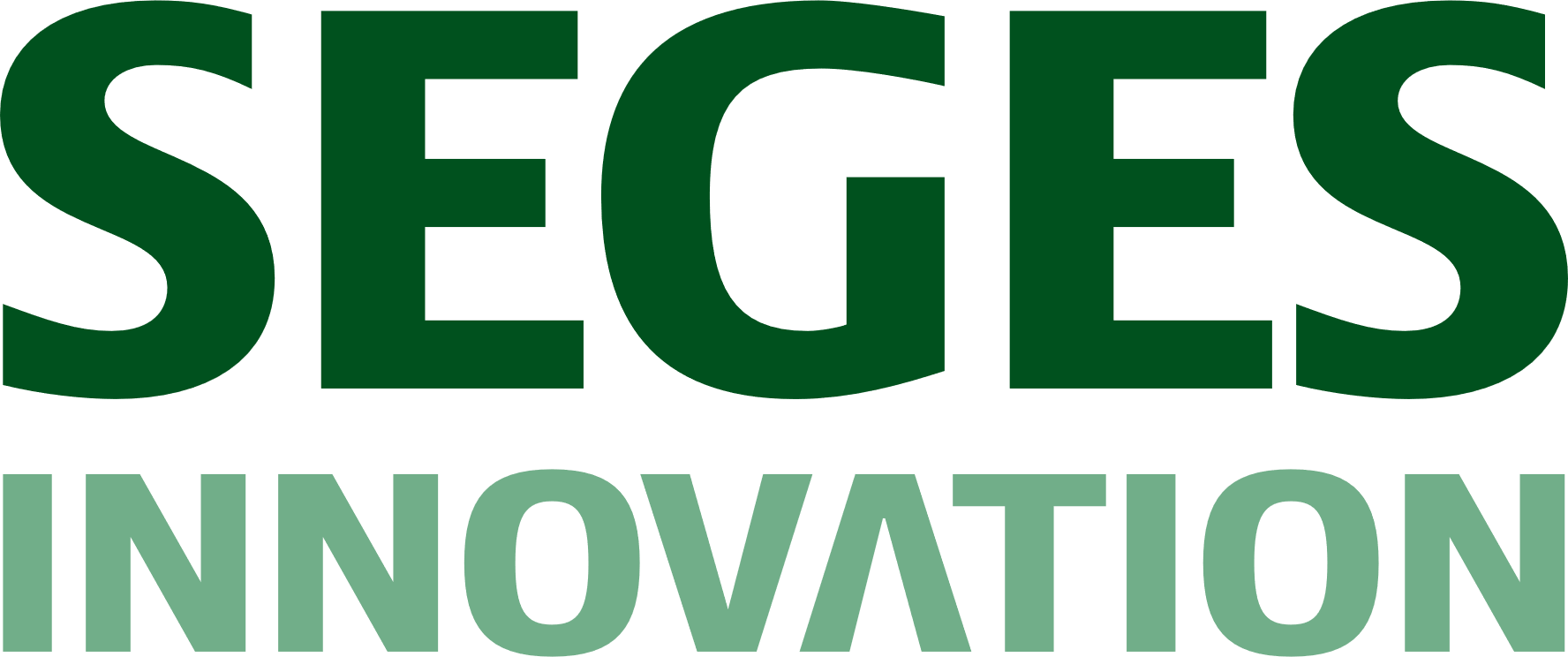 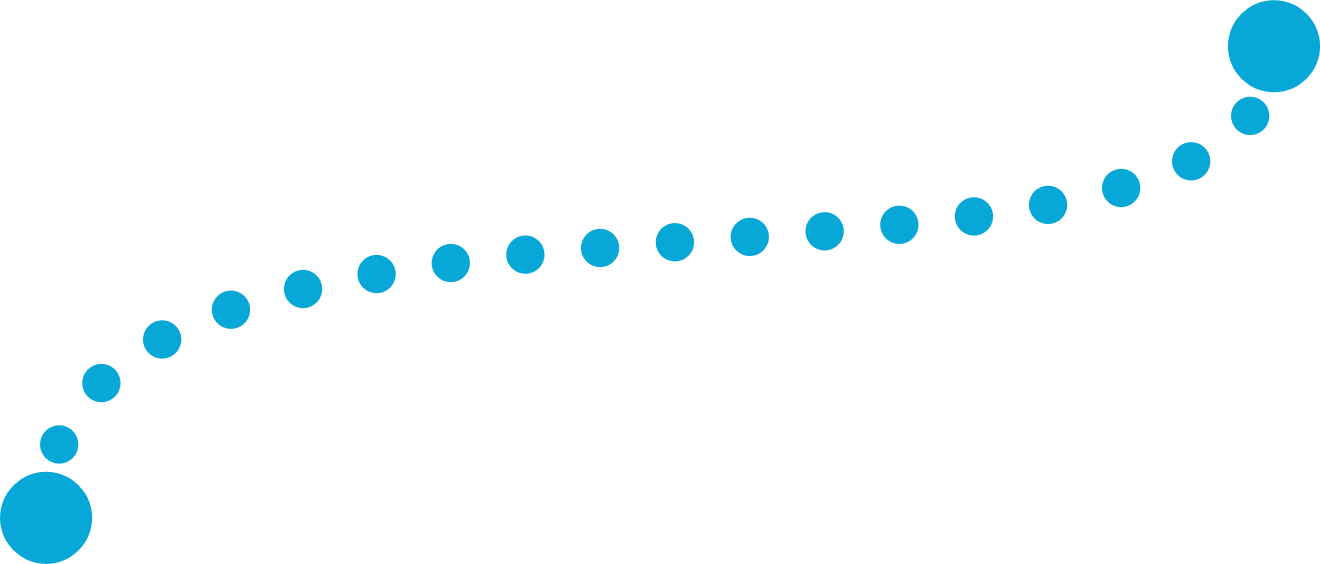 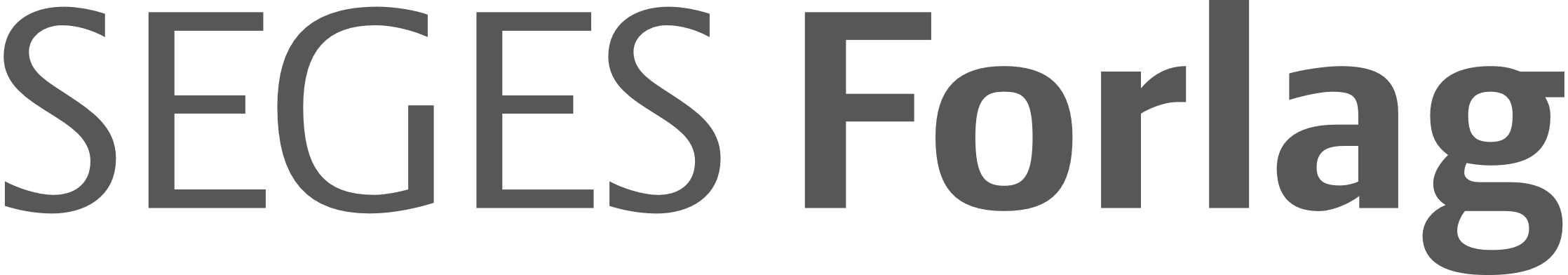 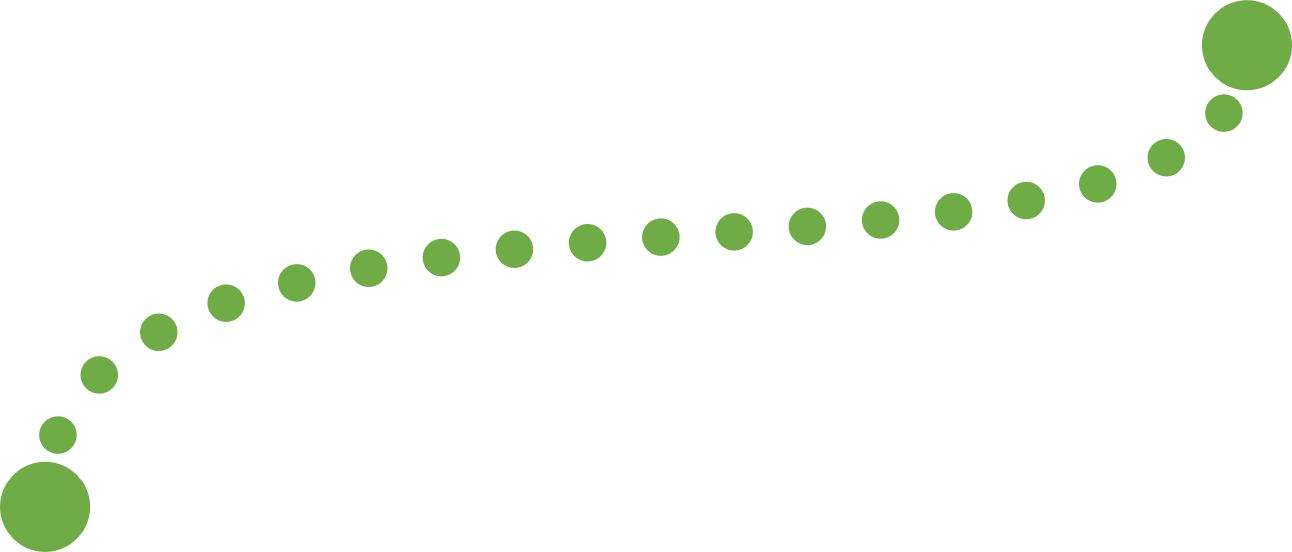 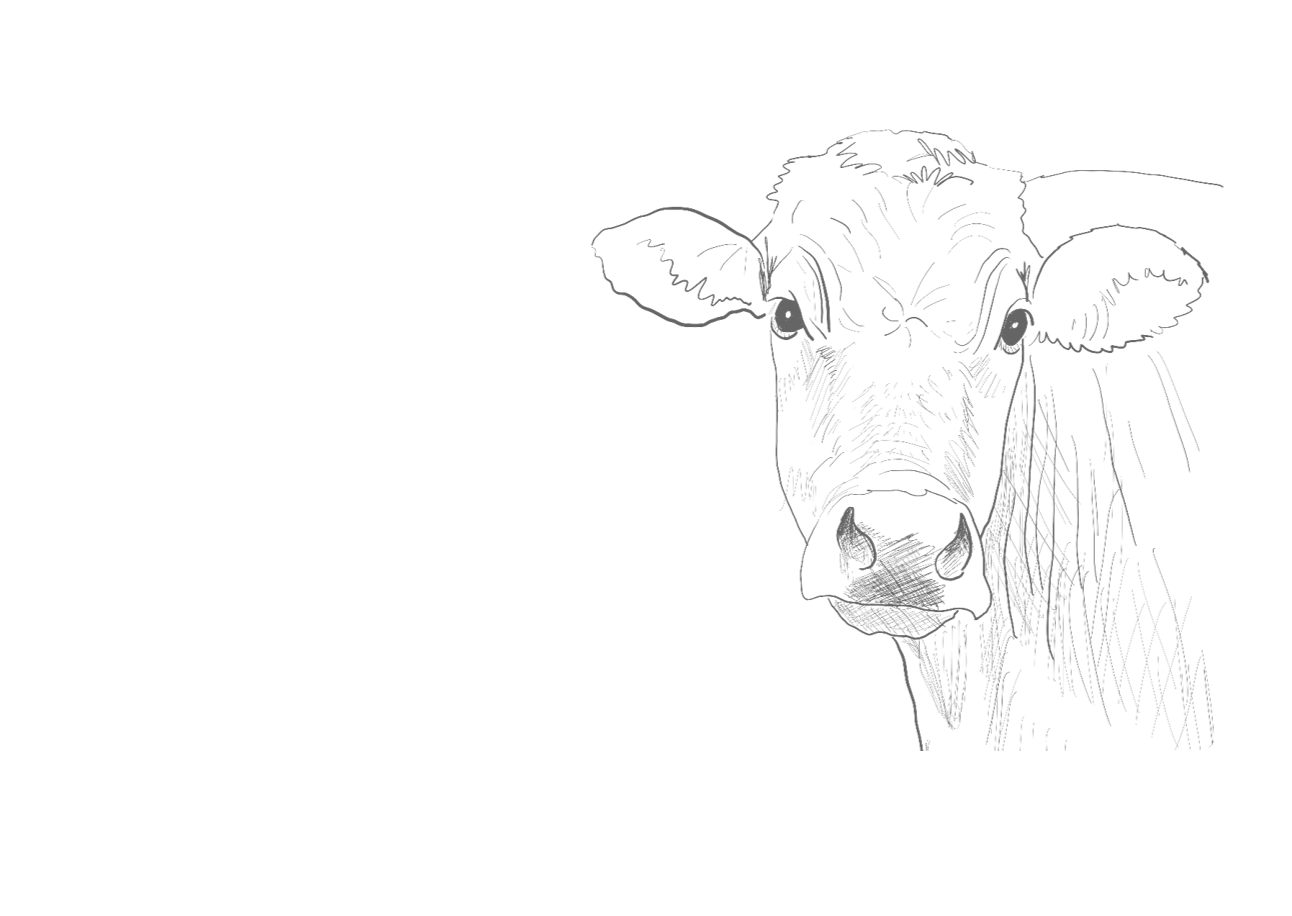 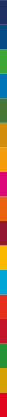 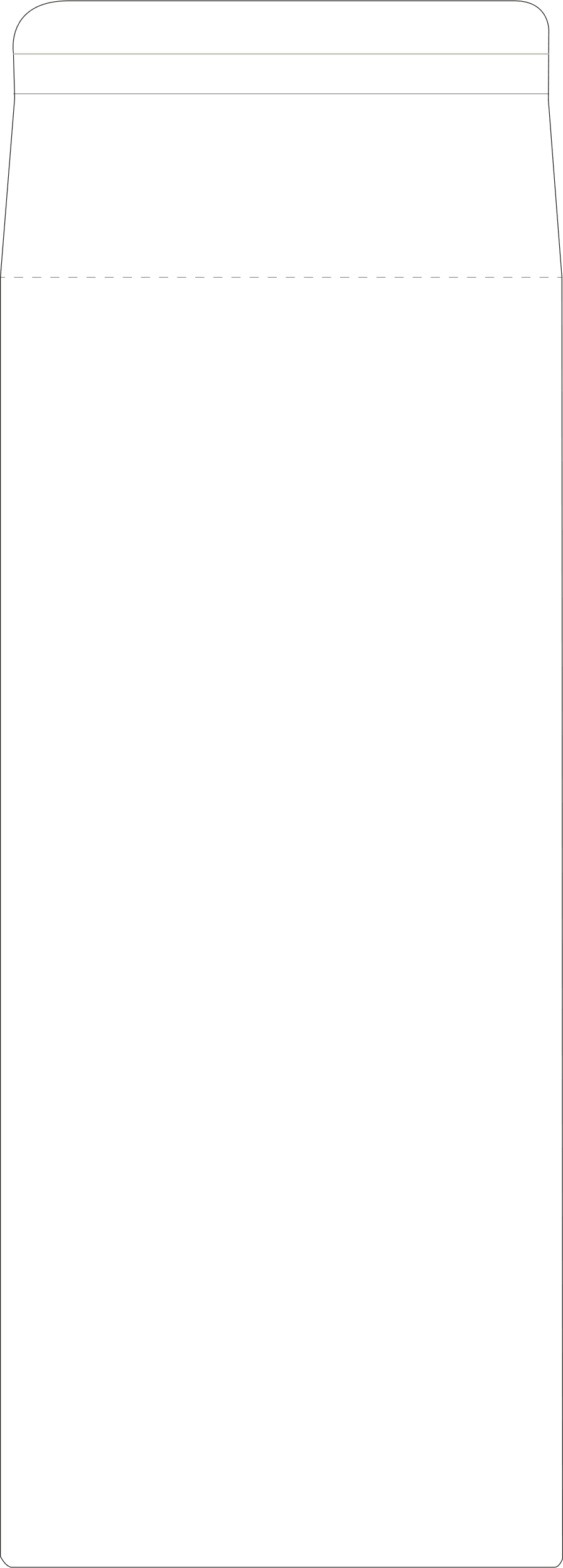 I kan indsætte tekstfelter og  QR koder ved at bruge værktøjerne i PowerPoint. Og slette denne besked.
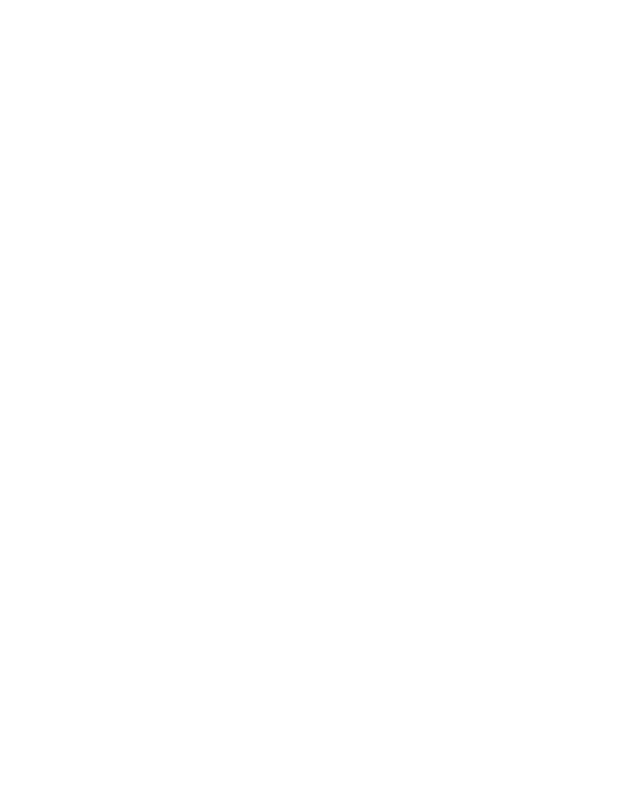 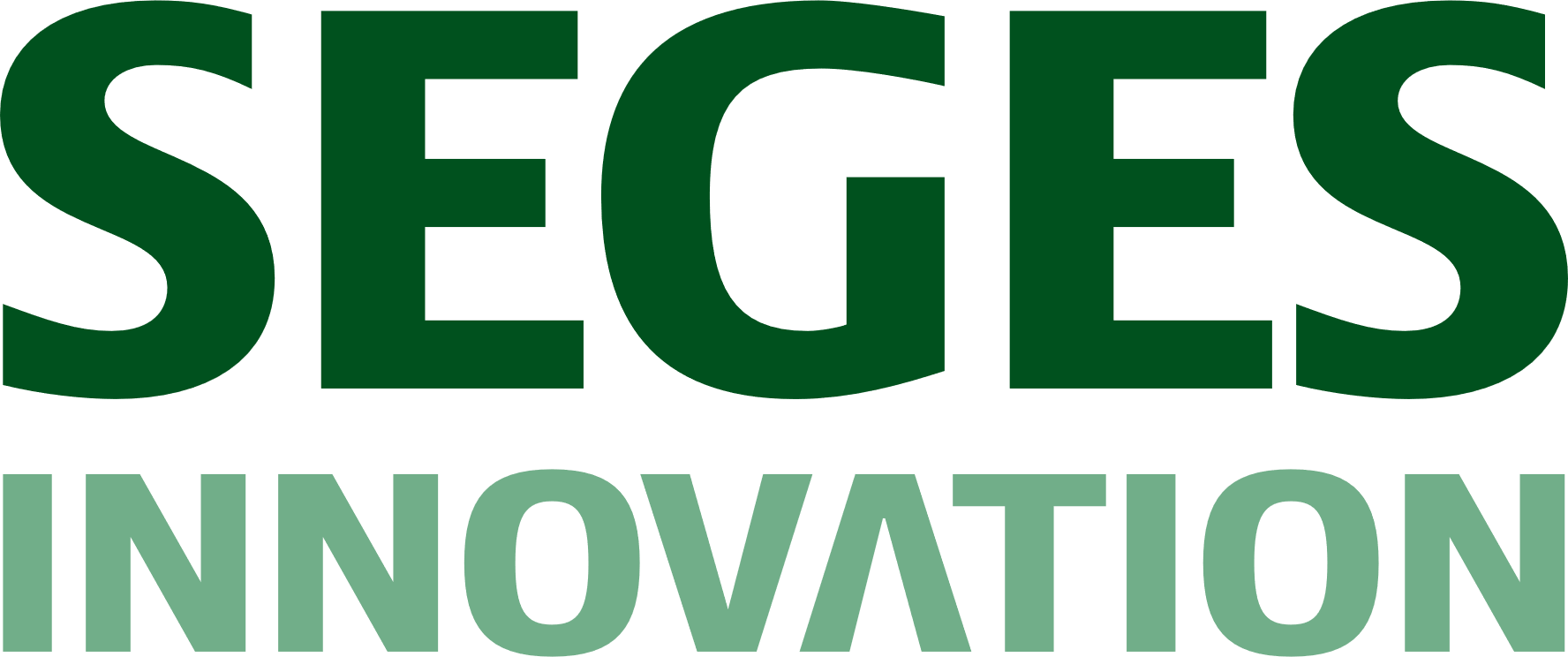 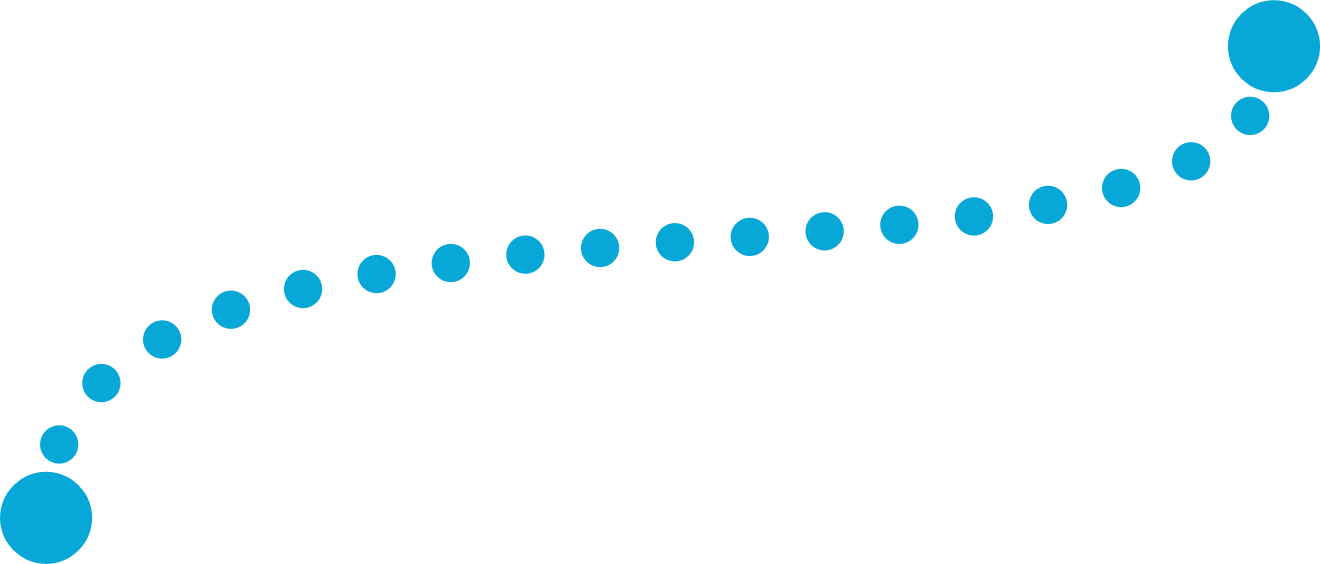 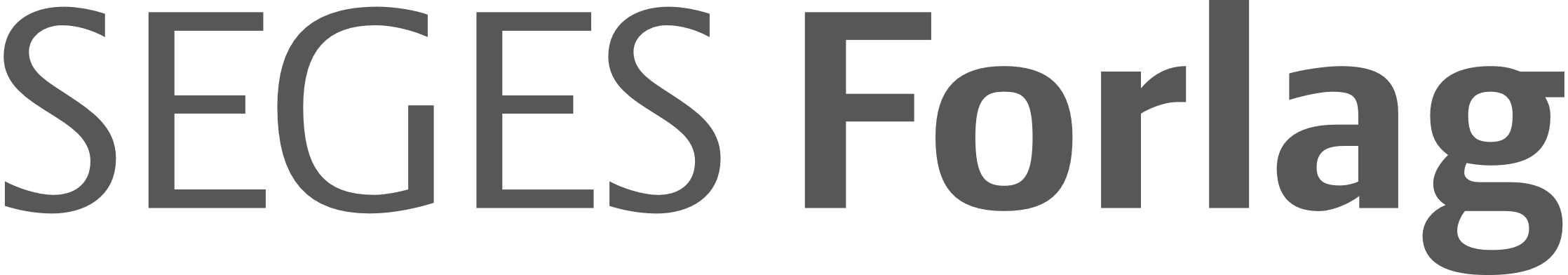 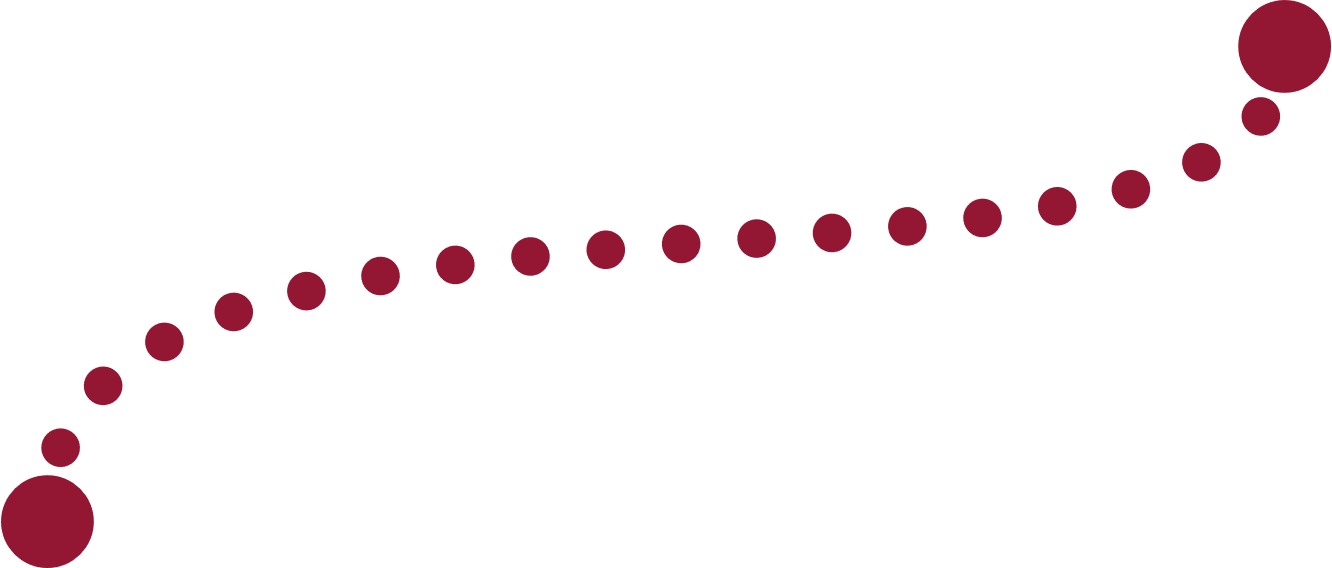 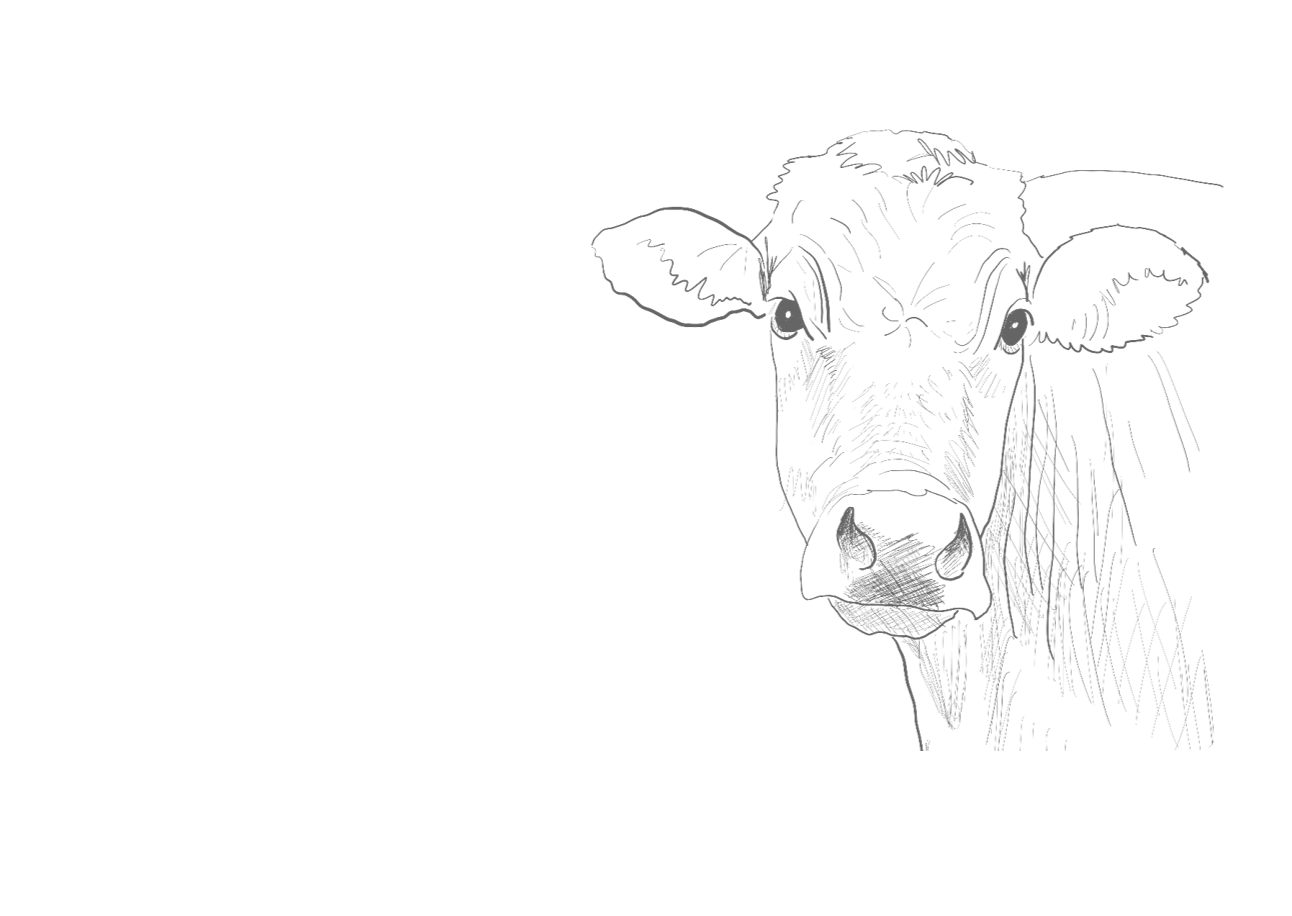 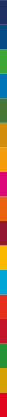 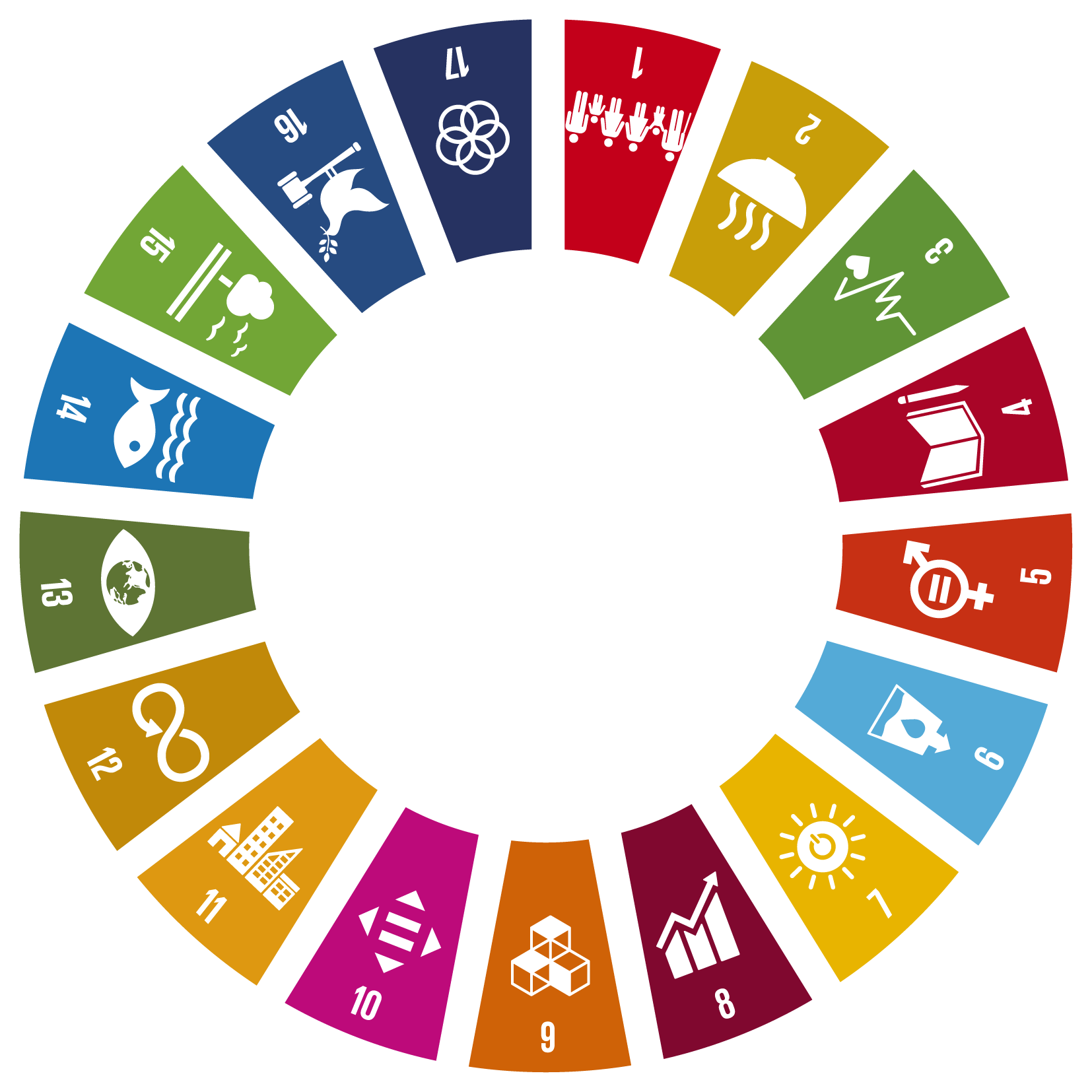 Forfattere: Kristoffer Risgaard Eriksen og Lene Overgaard Bruun
Grafiker: Lene Kruse Kessler
Udgiver:  SEGES Forlag© 2023

Udarbejdet med støtte fra:
Børne- og Undervisningsministeriet – Styrelsen for Undervisning og Kvalitet
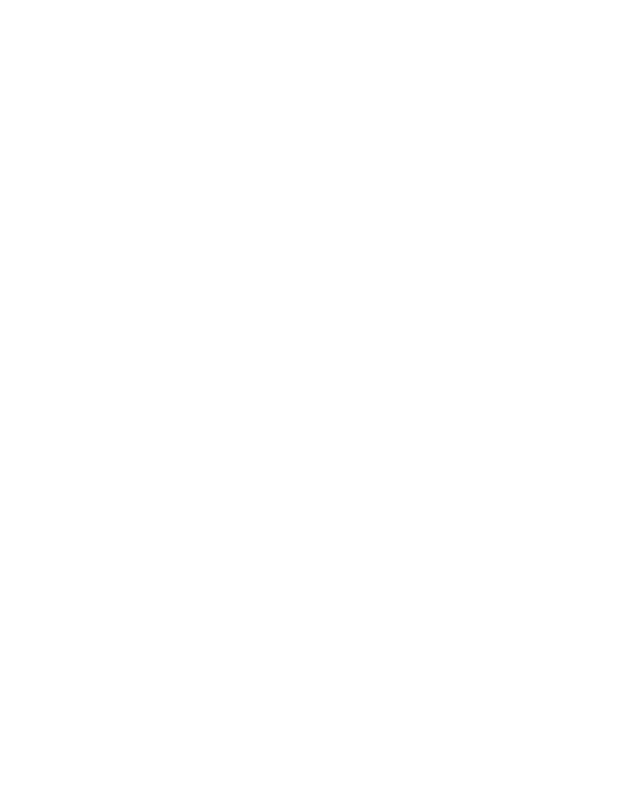 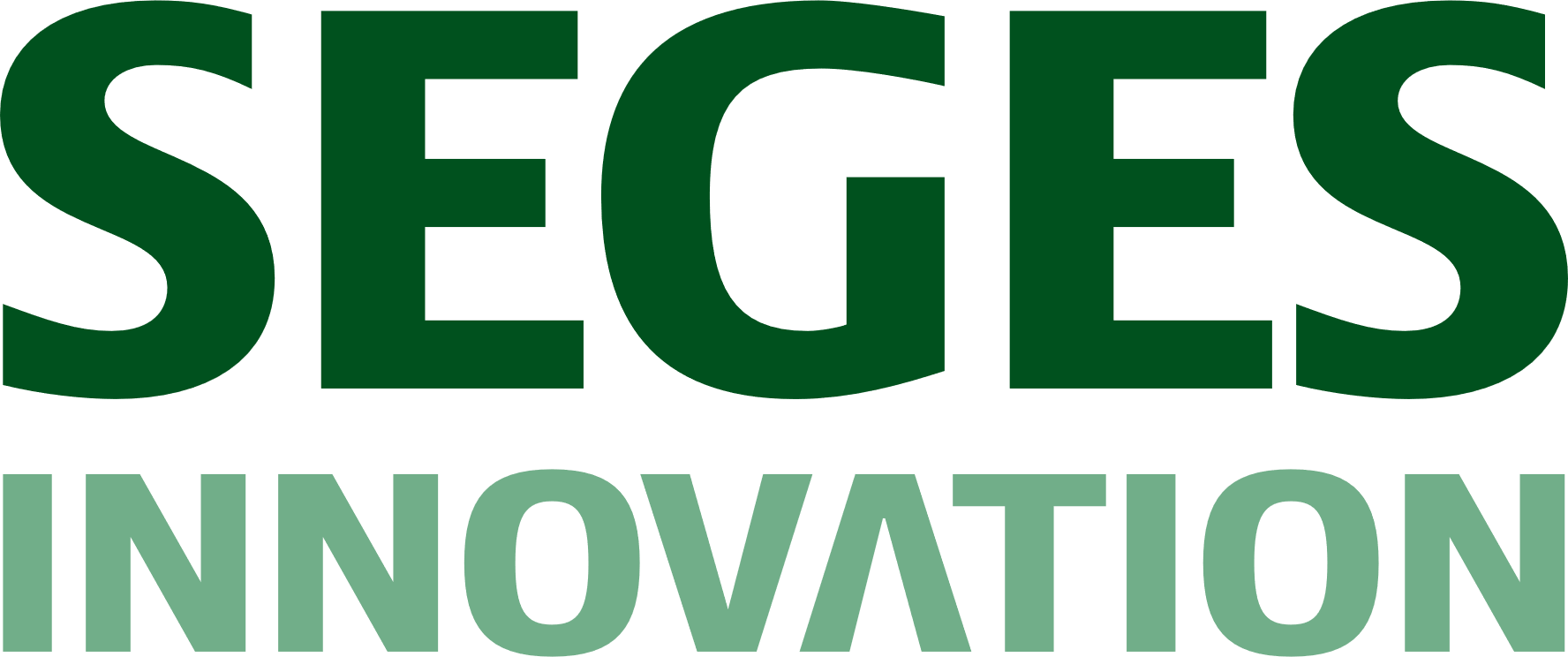 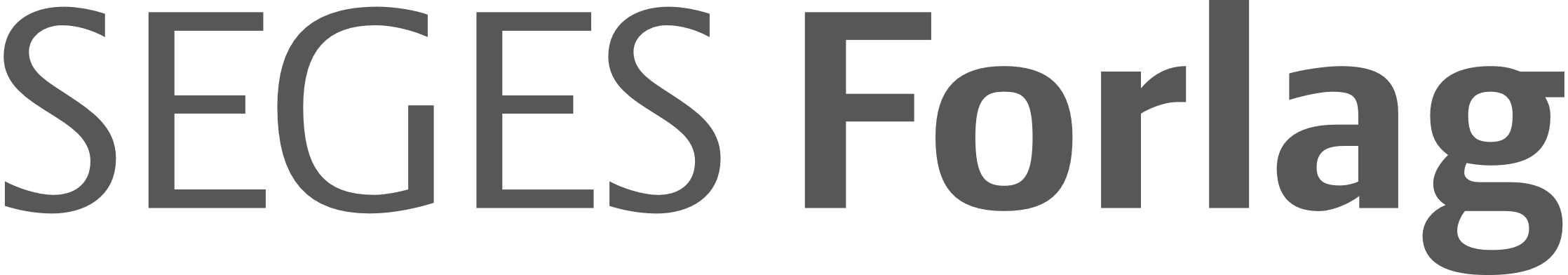